Geometria descrittiva dinamica
Indagine insiemistica sulla doppia proiezione ortogonale di Monge
LE OPERAZIONI GEOMETRICHE 
sezione di solidi di rotazione : LA PARABOLA

Sezione  del  cono  con  piano  proiettante  PARALLELO  una  GENERATRICE
Il disegno è stato eseguito 
nell’a. s. 1992/93 

da Di Censo Nancy
della classe 5A
 
dell’Istituto Statale d’arte
 ‘’G. Mazara’’ di Sulmona

per la materia
 “Teoria e applicazioni di Geometria descrittiva”

Insegnante: Prof. Elio Fragassi
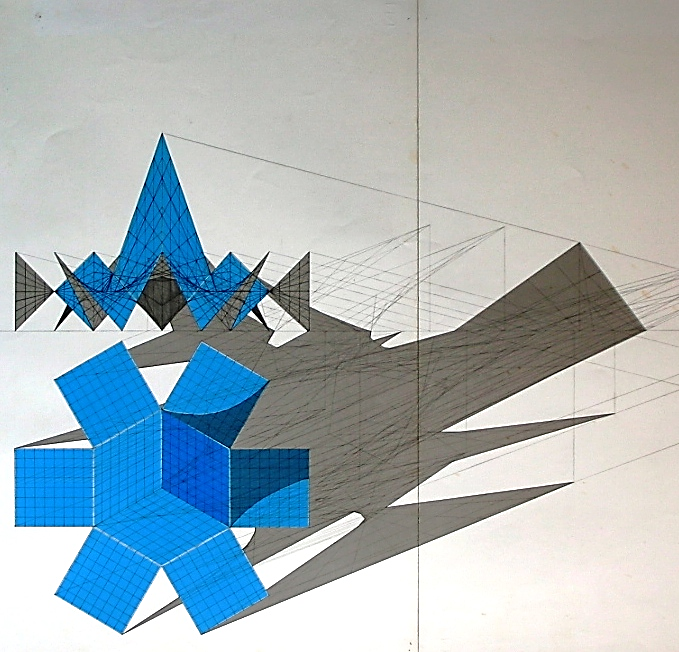 Autore   Prof. Arch. Elio Fragassi
Il materiale può essere riprodotto citando la fonte
LE CONICHE: LA PARABOLA - Dati
V’’
Sia assegnato il cono circolare retto con la base 
d (d’; d’’) (circonferenza direttrice) parallela a p1 
e l’asse a(a’; a’’) parallelo a p2 e perpendicolare a p1.
a
Essendo il cono retto, su p1 sarà C’ºV’ mentre saranno distinti su p2 in C’’ (centro della circonferenza direttrice) centro della base e V’’ vertice del cono
g’’
a’’
La figura posta a fianco rappresenta un cono circolare retto con i relativi elementi geometrici che lo descrivono e definiscono
C’’
d’’
lt
Considerando una sola falda le generatrici 
g (g’; g’’) sono costituite da segmenti finiti che hanno  un estremo sulla direttrice della base e l’altro estremo coincidente con il vertice V(V’; V’’)
g’
a’
C’ºV’
º
Date le caratteristiche geometriche descritte l’angolo al vertice (a) sarà uguale e costante per tutte le infinite posizioni delle generatrici.
d’
LE CONICHE: LA PARABOLA – (1)
t2b
V’’
Si voglia sezionare il cono mediante un piano b parallelo ad una generatrice
a
In questo caso assumiamo un piano b proiettante in seconda proiezione parallelo alla generatrice g(g’; g’’)
g’’
a’’
Poiché il piano b si colloca  in rapporto di parallelismo con la generatrice g ci porta a considerare che il piano taglierà tutte le altre generatrice ad eccezione di una.
C’’
d’’
lt
In questo caso accade, quindi, che la generatrice g(g’; g’’) non intersecherà mai il piano b di sezione generandosi un punto improprio secondo la seguente operazione (g Ç b)®P¥.
g’
a’
C’ºV’
º
Per questo motivo il risultato sarà la ricerca di una curva aperta denominata parabola.
d’
t1b
LE CONICHE: LA PARABOLA – (2)
V’’
Sezione con piano proiettante in seconda parallelo ad una generatrice  Primo metodo: intersezione delle generatrici g con il piano b
t2b
Prima di passare alla ricerca della curva della sezione ricordiamo i  tre passaggi relativi alla ricerca del punto d’intersezione tra un piano ed una retta secondo l’algoritmo grafico che segue
t2a
a
t1aÌT1g
a’’
aÌg
aÌg
g’’
t2aÌT2g
x’’
t1bÇt1a
T1xÎx’
x
P
bÇa
gÇb
C’’
d’’
T2xÎx’’
t2bÇt2a
lt
P’
g’ Ç x’
P’
gÇx
P
T1g
T1x
g’’ Çx’’
P’’
P’’
g’
º
x’
T2x
a’
T2g
Si tratta di sviluppare, per ogni generatrice, la ricerca  del punto d’intersezione tra una retta g(g’; g’’) ed il piano di sezione (b^ p2; Ð p1)
C’ºV’
Questa procedura applicata ad ogni generatrice consente di determinare i punti P(P’, P’’)della curva sezione
d’
t1a
t1b
3
2
1
LE CONICHE: LA PARABOLA – (3)
Dopo aver impostato i dati e specificato la procedura relativa all’algoritmo grafico, procediamo alla ricerca della curva di sezione immaginando di tagliare il cono con un piano
proiettante in seconda cosi definito (b^ p2; Ð p1)
V’’
t2b
t2a
t2a
t2a
Per la sua posizione geometrica nello spazio del diedro il piano taglierà tutte le generatrici tranne quella ad esso parallela che rappresenterà l’asse di simmetria secondo il quale si disporranno i punti che si andranno a ricercare per definire i due rami della curva
T1x
a’’
x’’
g’’
T2x
P’’
Poiché il piano b è ortogonale a p2 tutti i punti P’’ della sezione saranno coincidenti con la traccia seconda del piano t2b
X’’
Y’’
º
C’’
d’’
T2x
T1x
lt
T1g
P’
Y’
T1g
I punti proiettati su p1 saranno, invece, tutti distinti e distribuiti nel piano di sezione in modo simmetrico rispetto all’asse di simmetria in modo da costituire un luogo geometrico chiamato parabola così definita: «luogo geometrico di punti equidistanti da un punto fisso detto fuoco e una retta data detta direttrice»
T2g
P’
T1x
P’’
x’
x’
T2x
P¥
a’
T2g
C’ºV’
g’
Asse di simmetria
P’
X’
I punti X(X’; X’’) e Y(Y’; Y’’) sono punti in cui la parabola taglia la direttrice del cono
d’
P’
t1a
t1b
t1a
t1a
LE CONICHE: LA PARABOLA – (4)
V’’
t2b
Rimosse tutte le linee di costruzione e le rette di richiamo dei punti della parabola il disegno del cono e del piano di sezione si presenta così
Parabola in scorcio totale
Parabola reale
Poiché la direttrice del cono non appartiene al piano di proiezione p1 la parabola taglia detta circonferenza nei punti X(X’; X’’) e Y(Y’; Y’’) aventi la medesima quota.
La curva che continua oltre la direttrice rappresenta la parte virtuale della parabola
Ad operazione conclusa avremo quanto di seguito:
C’’
X’’
Y’’
º
Rami  virtuali
lt
a) Parabola reale di sezione
Y’
b) Rami virtuali della parabola
Rimuovendo tutte le didascalie di chiarimento e le relative segnature grafiche il problema si presenta così risolto
º
C’
V’
Immaginando di far scorrere la parte sezionata del cono si avranno le due parti così posizionate
X’
Parabola reale
t1b
Parabola in scorcio parziale
LE CONICHE: LA PARABOLA – (5)
V’’
Sezione con piano proiettante in seconda parallelo ad una generatrice
Secondo metodo: sezione mediante piano ausiliario a orizzontale
t2b
T1x
t1a Ç t1b
¥
In questo caso si vuole utilizzare la procedura relativa alla intersezione tra due piani: a (ausiliario) e b (dato)
x
a Ç b
x' ; x"
t2a Ç t2b
T2x
Prima di passare alla ricerca della curva della sezione ricordiamo i  passaggi relativi alla risoluzione dell’algoritmo esposto di seguito
a’’
t2a
º
T2x
º
P’’
x’’
C’’
d’’
Il piano a seziona il cono secondo una circonferenza orizzontale che varia di raggio al variare della sua quota
lt
x’
L’intersezione di a con b genera la retta x(x’; x’’) ortogonale a p2 che genera T2x   x’’ e T1x
P’
¥
º
L’intersezione della retta x con la circonferenza appartenente al piano a determina i punti P(P’; P’’) che fissano il luogo geometrico della curva detta parabola
a’
C’ºV’
Questa procedura applicata ad un piano a a quote diverse consente di determinare i punti P(P’, P’’) della curva sezione
P’
Per questo secondo metodo, servendosi di un piano ausiliario, possiamo fare a meno delle generatrici del cono
d’
t1b
¥
T1x
LE CONICHE: LA PARABOLA – (6)
V’’
Applichiamo questo metodo iniziando dalla base del cono e spostando, poi, il piano a a quote superiori
t2b
t2a
Se il piano a contiene la direttrice del cono individuiamo subito i punti reali estremi dei rami della parabola X(X’; X’’) e Y(Y’; Y’’) appartenenti alla base del cono
t2a
t2a
a’’
g’’
Spostando il piano a ad una quota superiore si genera una circonferenza più piccola che intersecando la retta x(x’; x’’) risultante dall’operazione d’intersezione (a Ç b) determina la posizione del punto P(P’; P’’) 
come luogo geometrico della curva di sezione
t2a
º
T2x
º
x’’
P’’
t2a
º
x’’
º
T2x
P’’
t2a
C’’
º
X’’
Y’’
d’’
lt
Continuando sempre con la stessa procedura si determinano alcune circonferenze che intersecando la relativa retta x=(a Ç b) ortogonale a p2  si definiscono i punti del luogo geometrico della parabola di sezione
x’
x’
x’
º
º
x’’
T2x
Y’
P’
P’
L’ultima posizione del piano a si colloca alla quota in cui il piano b taglia la generatrice estrema determinando il punto di inversione della curva punto in cui la parabola diviene tangente alla circonferenza di a.
a’
C’ºV’
g’
P’
P’
X’
Collegando i punti così trovati si determina la forma della parabola reale appartenente alla superficie del cono
d’
¥
¥
¥
t1b
T1x
T1x
T1x
LE CONICHE: LA PARABOLA – (7)
Rimuovendo tutte le procedure grafiche legate al piano a e alla retta x=(a Ç b) si riesce a mettere in evidenza la curva della parabola reale appartenete alla superficie laterale del cono
V’’
t2b
t2a
Parabola reale
t2a
La parabola, luogo geometrico dei punti ottenuti applicando l’algoritmo descritto viene descritta come di seguito:
t2a
a’’
g’’
t2a
º
T2x
º
x’’
P’’
t2a
T2x
º
º
x’’
P’’
La parabola è il «luogo geometrico dei punti del piano equidistanti da un punto fisso detto fuoco e da una retta detta direttrice»
t2a
C’’
º
X’’
Y’’
d’’
lt
x’
x’
x’
La curva è costituita da due rami, simmetrici rispetto ad un asse appartenenti al piano di sezione b che disponendosi parallelo ad una generatrice, determina il punto improprio secondo la seguente operazione (g Ç b) ® P¥
Y’
P’
Asse di simmetria
P’
P¥
a’
C’ºV’
g’
Rami della parabola
P’
P’
X’
d’
Parabola reale
¥
¥
¥
t1b
T1x
T1x
T1x
LE CONICHE: LA PARABOLA – (8)
V’’
t2b
Per concludere
Parabola reale in scorcio totale
Rimosse le didascalie e le procedure grafiche per la ricerca della sezione si ha la seguente immagine
a’’
Rimuovendo anche le tracce del piano di sezione b il risultato dell’operazione di sezione si presenta con la curva in scorcio totale su p2 e la parte di parabola reale su p1 in scorcio parziale
C’’
lt
Facendo scorrere la parte sezionata del cono si evidenzia,
in modo chiaro, il risultato dell’operazione geometrica
a’
C’
º
V’
Si evidenzia, infine, come i due metodi portino alla definizione del medesimo risultato della curva di sezione
t1b
Asse di simmetria
Parabola reale
Per maggiore completezza ed approfondimento degli argomenti si può consultare il seguente sito

https://www.eliofragassi.it/